We will be using the Webinar provided telephone number.
Not 1-866-700-8920
We will be starting at 
0900 Pacific
1000 Mountain

We are currently
on mute.
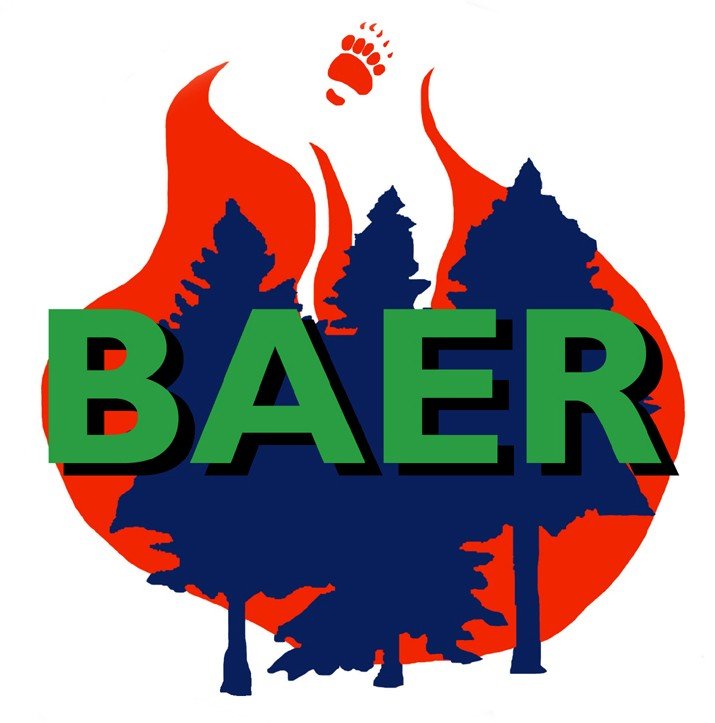 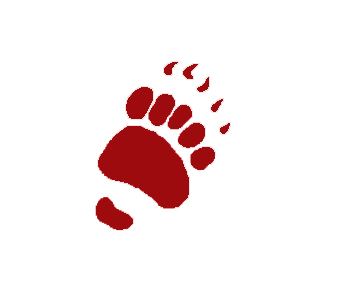 Your Leadership Team
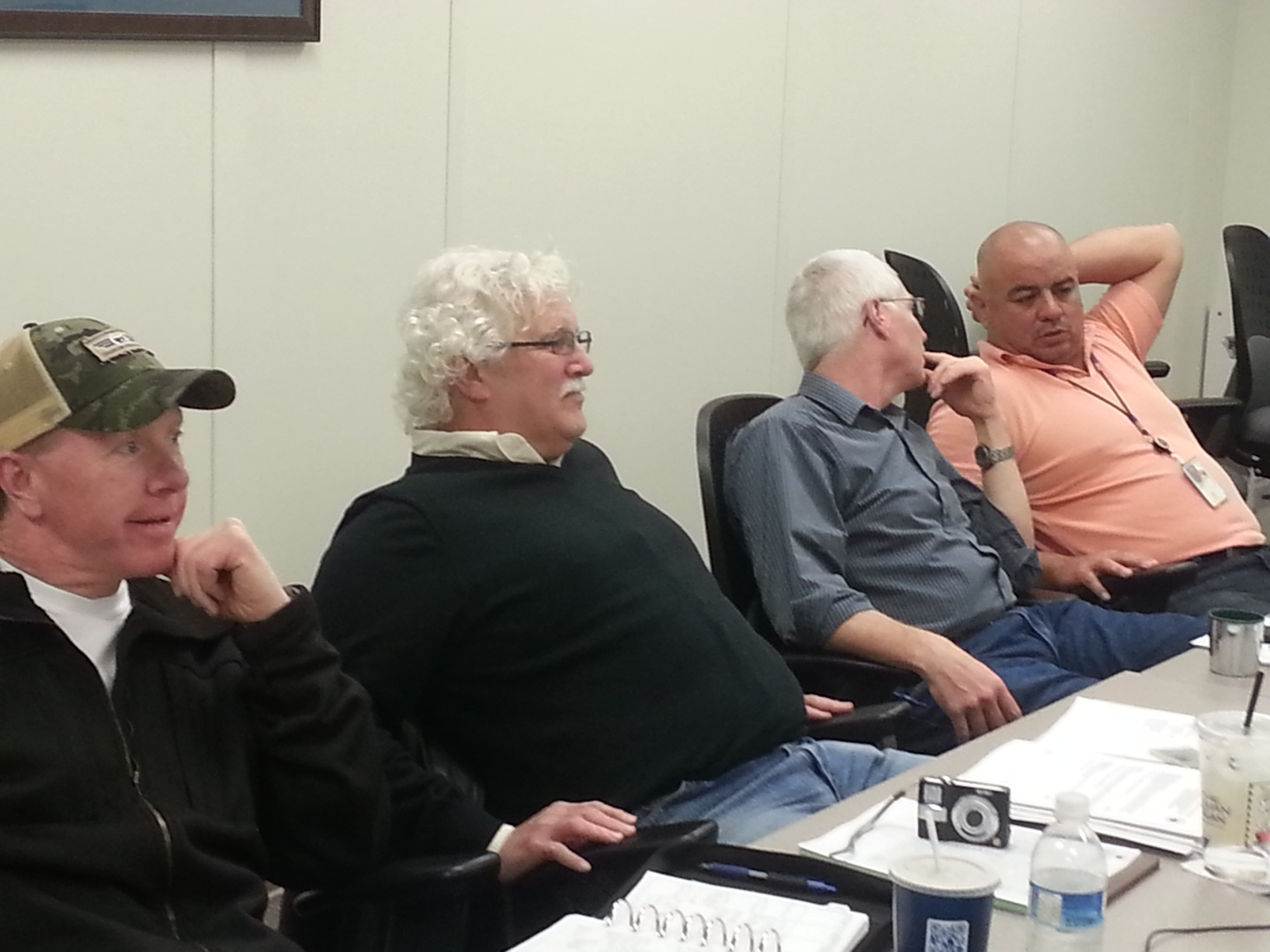 Agenda:

Fire Fighter Refresher and Work Capacity Test Reminder
Re-up for Current National Team Members
Recruitment for New Members
Annual Team Meeting Agenda
Training Opportunities
USFS BAER
NPS READ
Webinar on Rx Soils
Southeast and Southwest Fire Outlook
Anything Else?
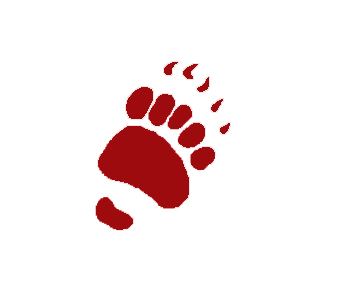